Agenda for today:Waveguides
Today we will use Lumerical MODE and FDTD to examine the properties of optical waveguides.
1) Basic waveguide theory – Slab waveguide
2) Waveguide mode simulation using Lumerical MODE
 	a. Calculate 1D slab waveguide modes
	b. Calculate silicon photonic waveguide modes (demo)
3) Using mode port source in Lumerical FDTD (demo)
Optical waveguides
Slab waveguide
Ridge waveguide
Rib waveguide
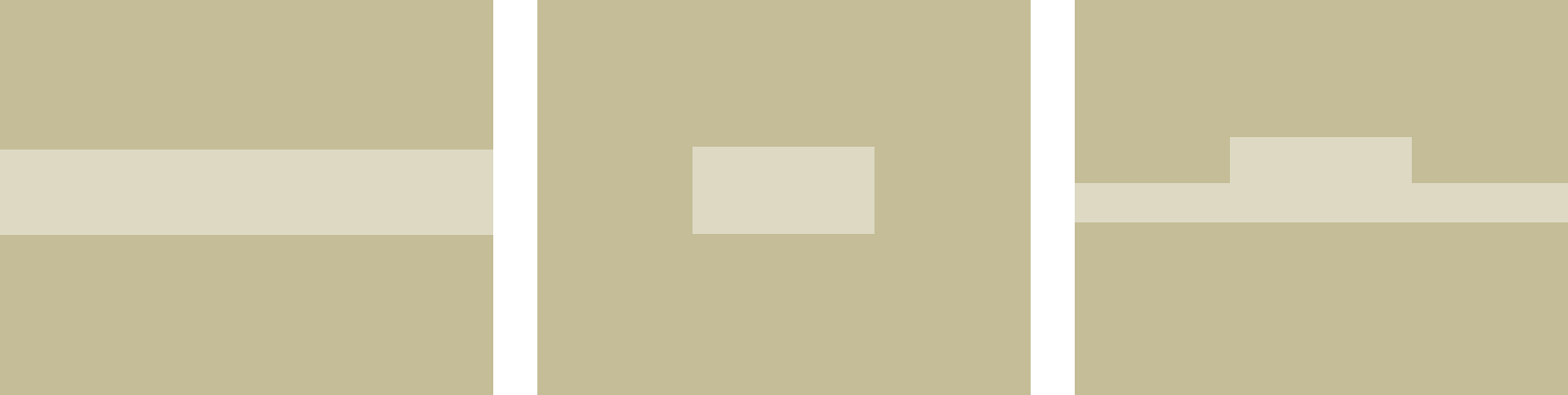 Step-indexoptical fiber
Ref: Chuang, Ch. 7
What is a waveguide mode?
A mode (in general) is a time-harmonic solution to Maxwell’s equations (∝ eiωt)
A waveguide mode is a stable propagating mode with the special property that its spatial field distribution does not change with propagation (in the absence of loss)
Waveguide modes are determined by the cross-sectional refractive index profile of the waveguide
Waveguide modes are wavelength dependent
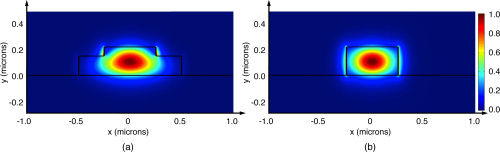 Wang et al. Opt. Express 20, 15547-15558 (2012)
Waveguide mode properties / figures-of-merit
Effective index
Effective index
Small effective index
Large effective index
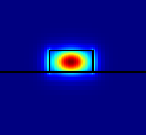 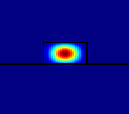 Lumerical MODE
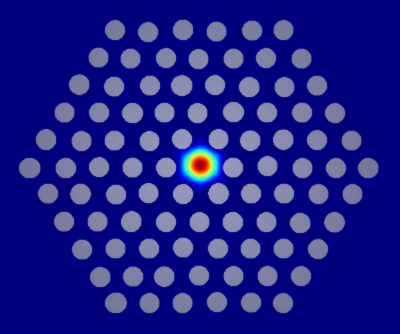 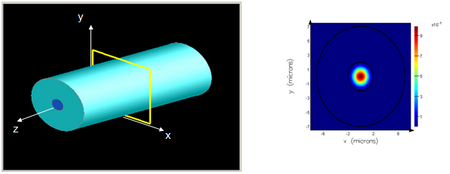 Single-mode optical fiber
Photonic crystal fiber
Basic waveguide theory
Time-harmonic electromagnetic fields in a source-free region must satisfy the vector Helmholtz equation


The electric-field and magnetic-field vectors in general will have components in the x, y, and z directions.
Writing out the equation for Ex:
Basic waveguide theory
Solve by separation of variables



Plug back into scalar Helmholtz equation to find:





The same can be done for the other electric and magnetic field components. Usually some field components are either exactly zero or very small and can be ignored.
Important result!
Solving for waveguide modes:General approach
Planar slab waveguide
x
Slab waveguide has two types of modestransverse electric (TE) and 
transverse magnetic (TM)
z
d/2
y
For TE mode the E-field only has a component in the y-direction. Assuming we are trying tosolve for a wave guided along the z-direction we also recognize that the structure is y-invariant
therefore we can simplify the scalar Helmholtz equation as:
Planar slab waveguide
x
Slab waveguide has two types of modestransverse electric (TE) and 
transverse magnetic (TM)
z
d/2
y
The general solution will take the form:
Planar slab waveguide
x
Slab waveguide has two types of modestransverse electric (TE) and 
transverse magnetic (TM)
z
d/2
y
Further simplify as (even solutions):
Field decays into cladding layers
Standing wave solution in core
Planar slab waveguide
x
Slab waveguide has two types of modestransverse electric (TE) and 
transverse magnetic (TM)
z
d/2
y
Further simplify as (odd solutions):
Field decays into cladding layers
Standing wave solution in core
Field decays into cladding layers
Planar slab waveguide
x
Slab waveguide has two types of modestransverse electric (TE) and 
transverse magnetic (TM)
z
d/2
y
Plug back into the wave equation and apply boundary conditions to find:
Even solutions
Odd solutions
TE modes
TE2
TE0
TE1
Simulating slab waveguide with Lumerical MODE
Open MODE software
Create new rectangle: Structures > Rectangle
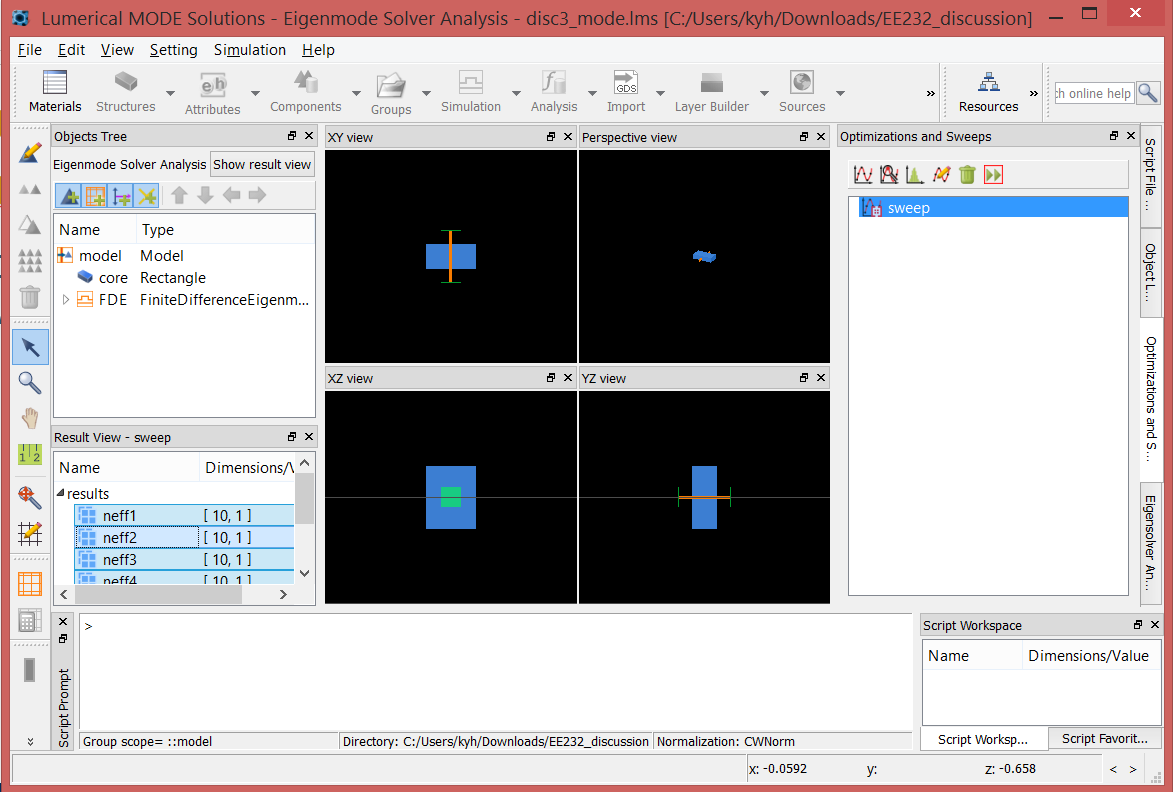 Create waveguide core
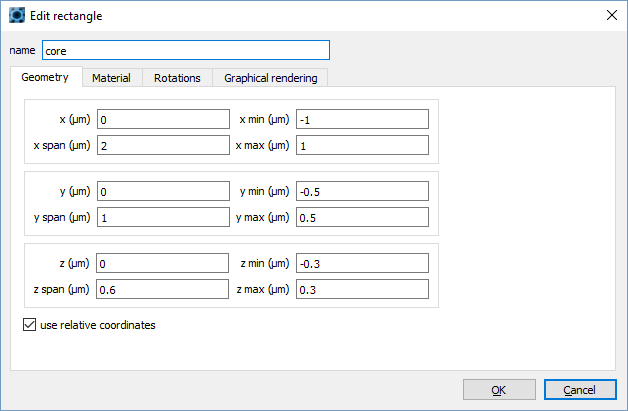 Create waveguide core
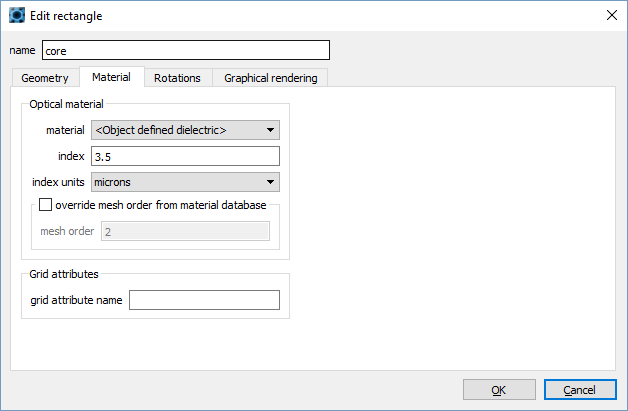 Create 1-D FDE simulation region
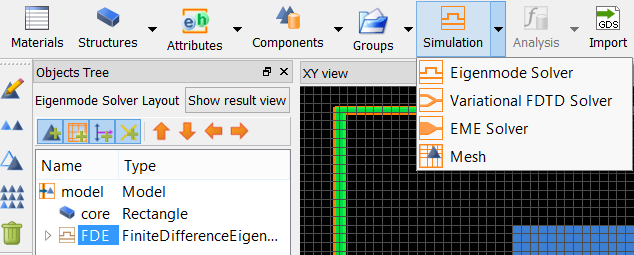 Create 1-D FDE simulation region
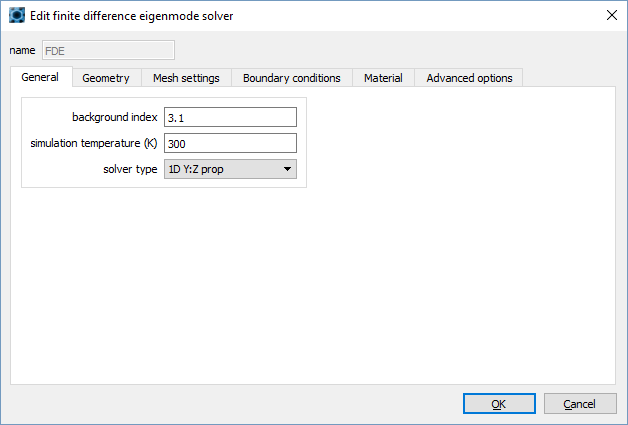 Create 1-D FDE simulation region
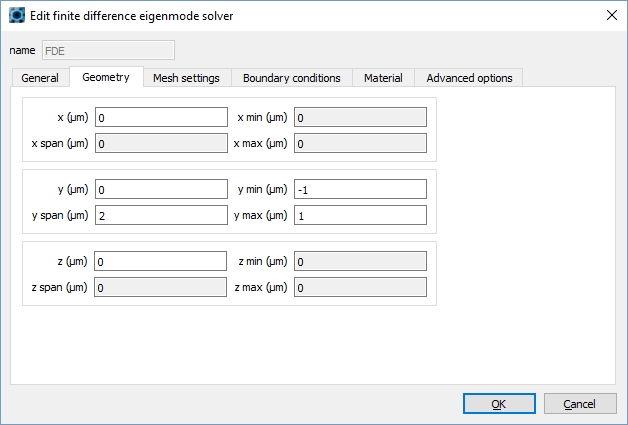 Calculate modes
Click Run
Set wavelength to 1.55 and click Calculate Modes
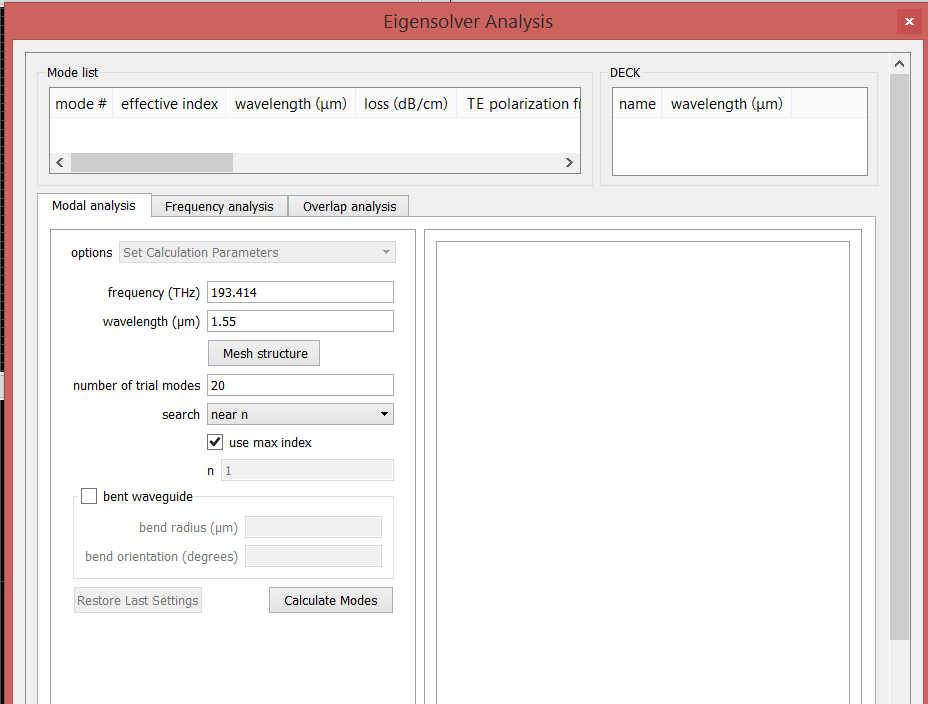 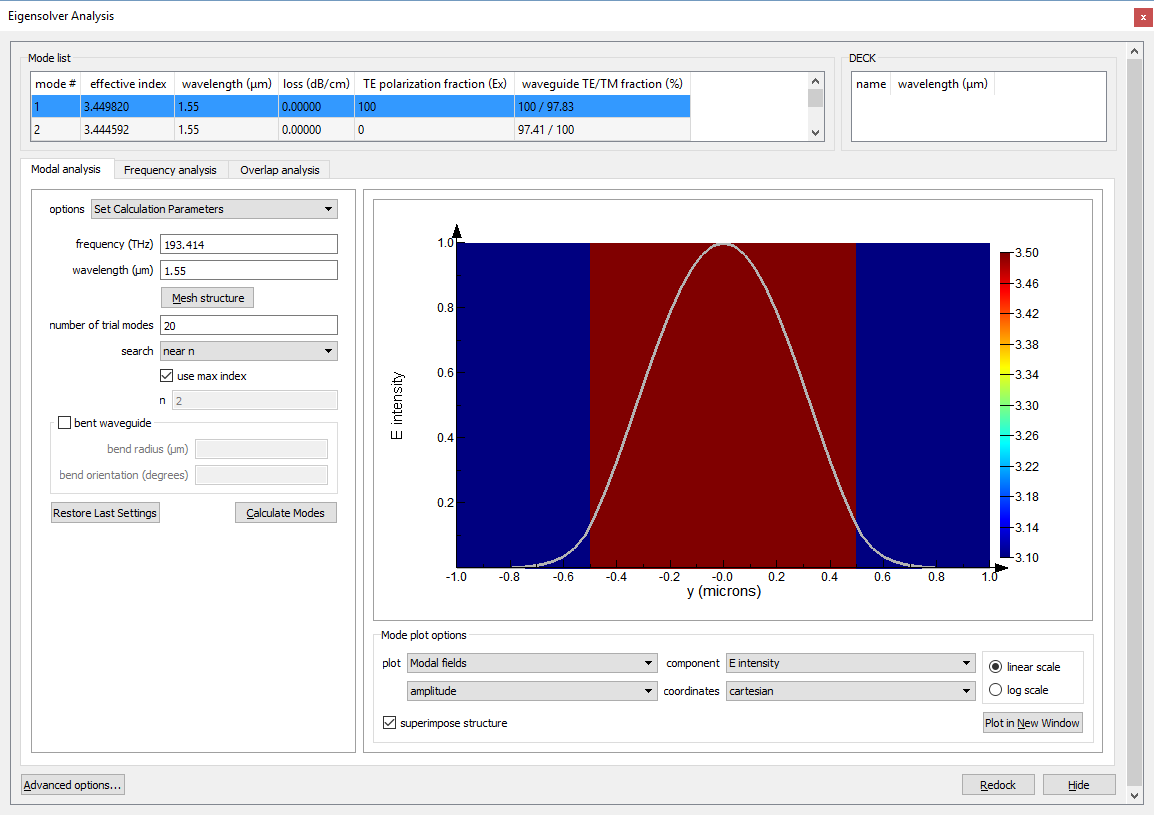 Mode list
Field profile
Mode analysis
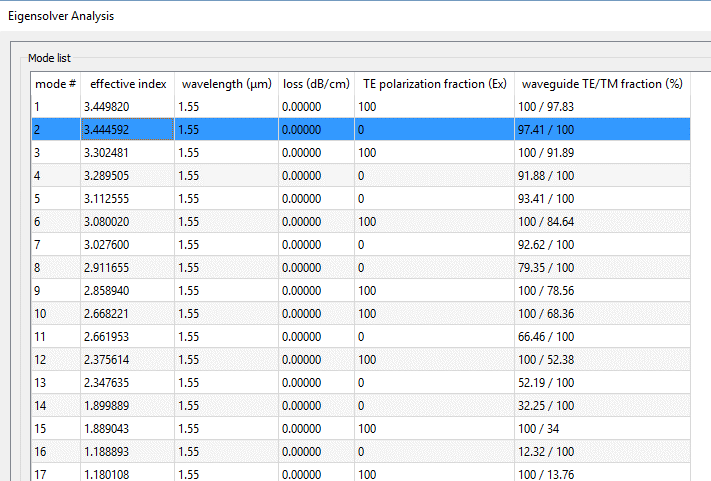 Guided modes
Unguidedradiating modes
Mode analysis (guided modes)
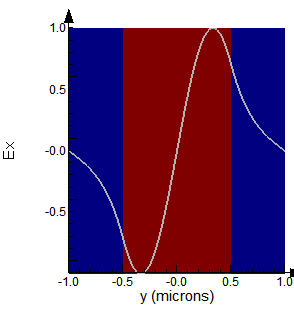 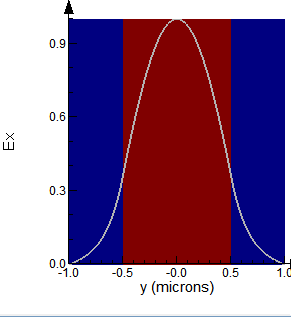 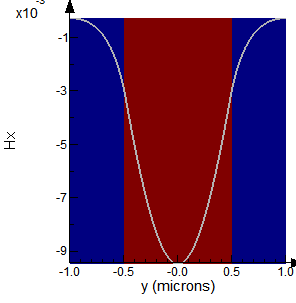 TM0
TE1
TE0
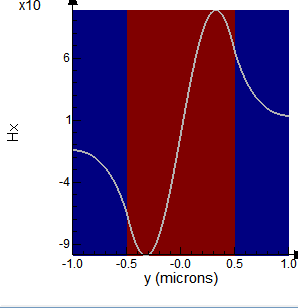 TM1
Mode analysis (unguided modes)
Notice: There is no exponential decay in the cladding! Power will be radiated
into the cladding as these unguided “modes” propagate down waveguide
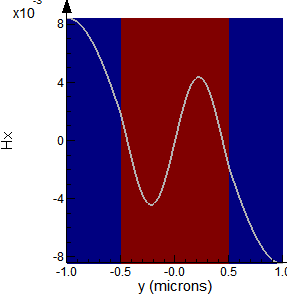 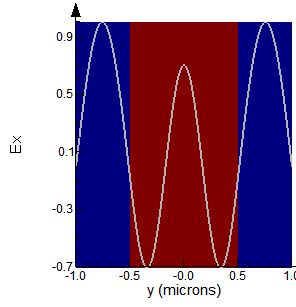 Example #1
Example #2
Waveguide cutoff
Let’s run a parameter sweep to plot effective index as a function of slab core thickness
You should set your minimum mesh spacing to 10nm for this analysis
Waveguide cutoff
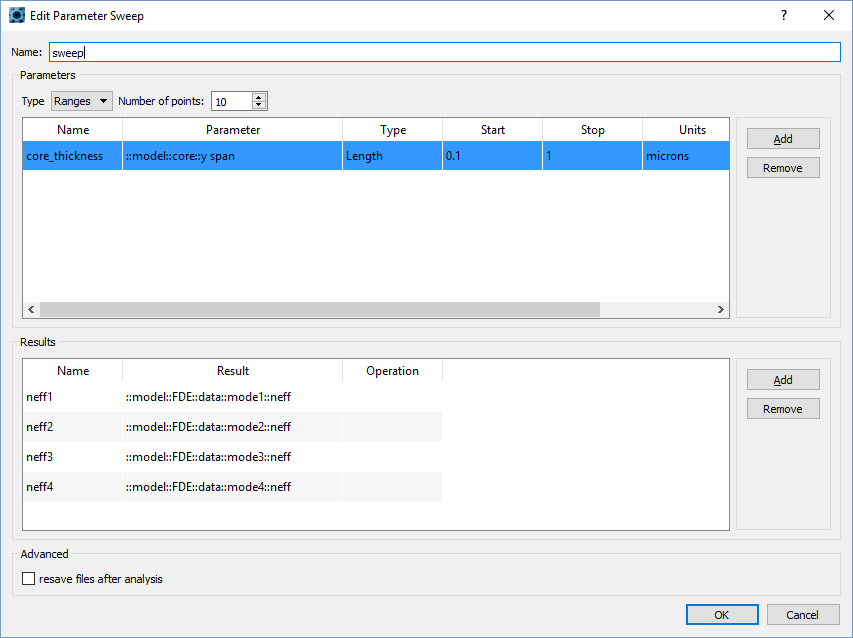 Waveguide cutoff
Click run button:


When done, select sweep, select all results in Result View (bottom left), right click > Visualize > New Visualizer
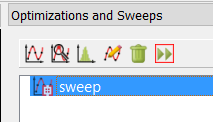 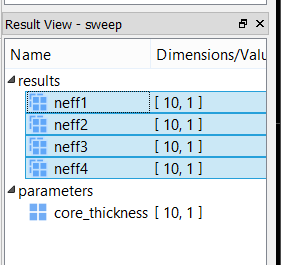 Waveguide cutoff
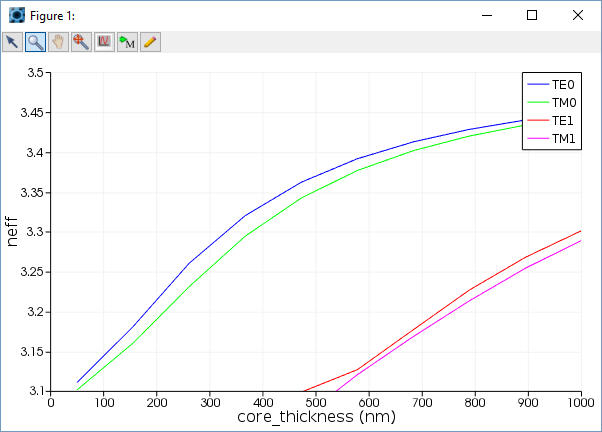 ncore
No cutoff for
TE0, TM0
TE1, TM1 cutoff
ncladding
See Chuang 7.1.2
Rectangular waveguide
Pure TE and TM modes do not exist instead we have hybrid modes (all field components exist for each mode).
BUT, the transverse components of fields dominate and so they are often called quasi-TE and quasi-TM (often we even drop the term quasi)
x
Cross-section
z
y
Silicon photonic ridge waveguide
silicon
220nm
Buried oxide (BOX)
Silicon substrate
Waveguide modes
Silicon thickness of 220nm for silicon-on-substrate (SOI) substrate is somewhat standardized
We often desire waveguide to contain only a single mode
Our goal is to determine the silicon ridge width such that that waveguide is single mode
Open Silicon_Photonic_Ridge_Waveguide.lms from the bcourses website
You will see a silicon photonic ridge waveguide with 220nm height and 900nm width.
Use MODE to calculate the guided modes.
900nm width ridge waveguide
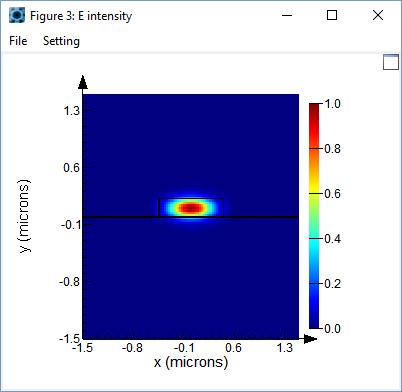 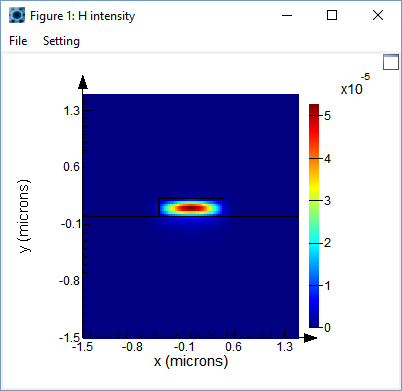 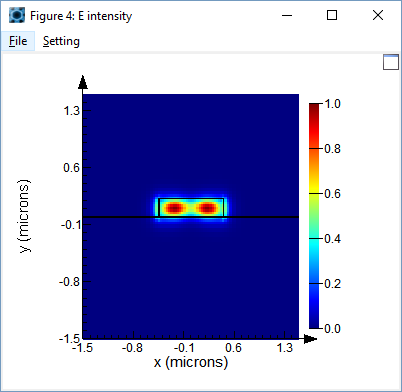 Quasi-TM00
Quasi-TE10
Quasi-TE00
Ex dominates,
1 lobe in x,
1 lobe in y
Ex dominates,
2 lobes in x,
1 lobe in y
Hx dominates,
1 lobe in x,
1 lobe in y
Single-mode waveguide
Single-mode waveguide
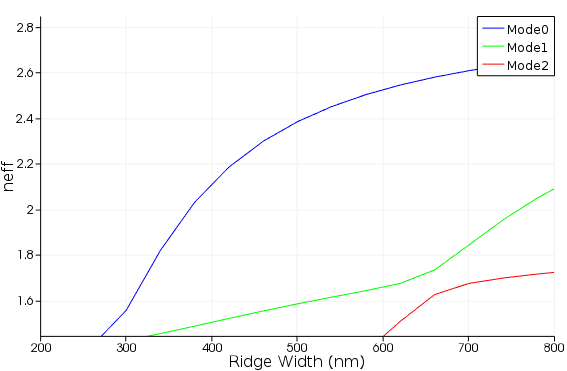 Single mode
Multimode
Mode crossing:Mode1 switches from TE to TM
Single-mode waveguide
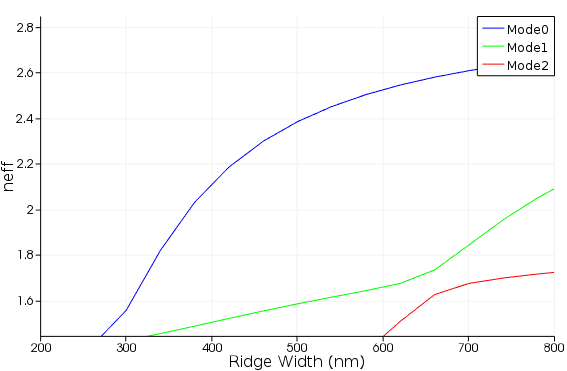 Single mode
Multimode
Mode crossing:Mode1 switches from TE to TM
Note: Lumerical indexes modes by effective index, while we usually want to sort by spatial distribution
Single-mode waveguide
Index mode by spatial distribution
Index mode by eigenmode
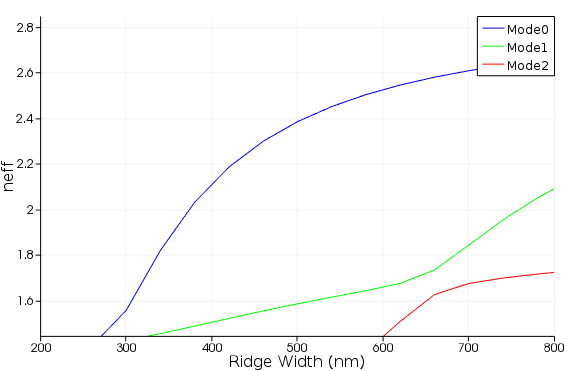 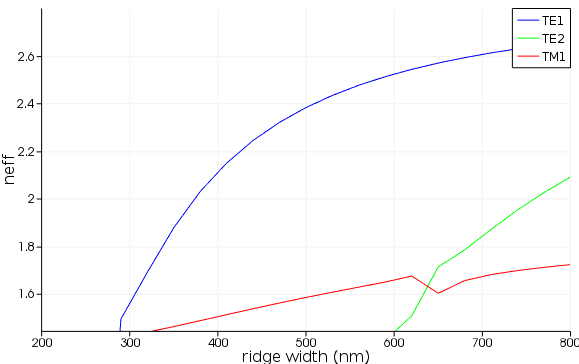 Mode source in FDTD
When running FDTD simulation we often want to excite a particular waveguide mode
This can be done using a mode source in Lumerical FDTD.
Open the file Silicon_Photonic_Waveguide_Port_Source.fsp from bcourses
This Lumerical FDTD simulation file contains 3D silicon photonic ridge waveguide that we just simulated with ridge height of 220nm and ridge width of 500nm to ensure single mode operation
Mode source in FDTD
Click Sources  Mode
Select the geometry tab first
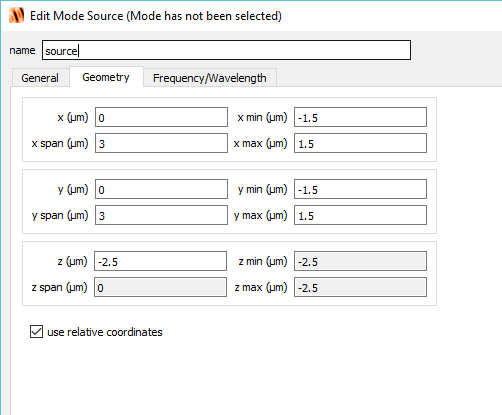 Mode source in FDTD
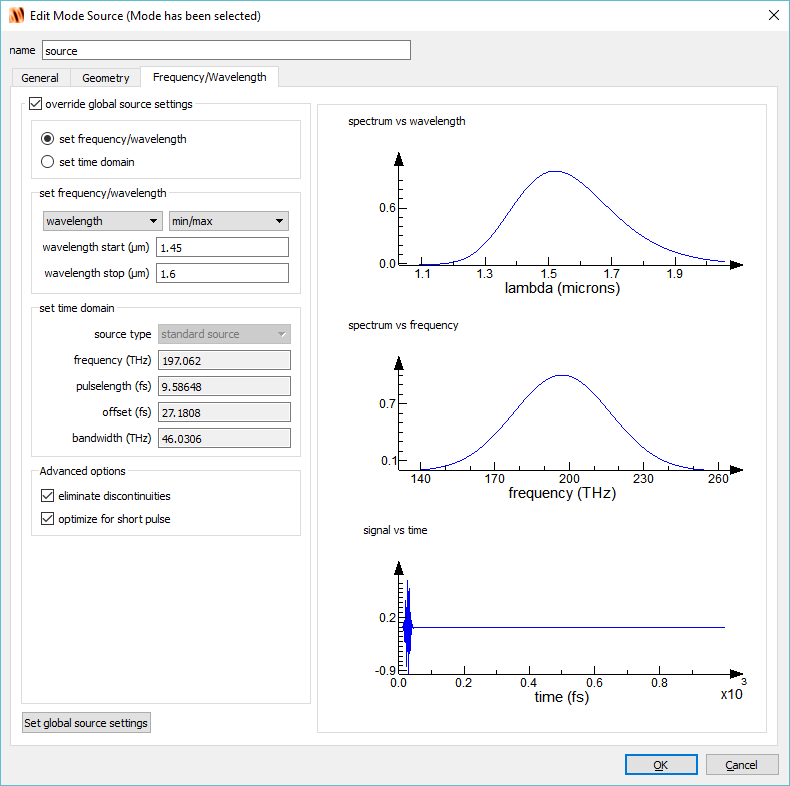 Mode source in FDTD
Click Visualize Data
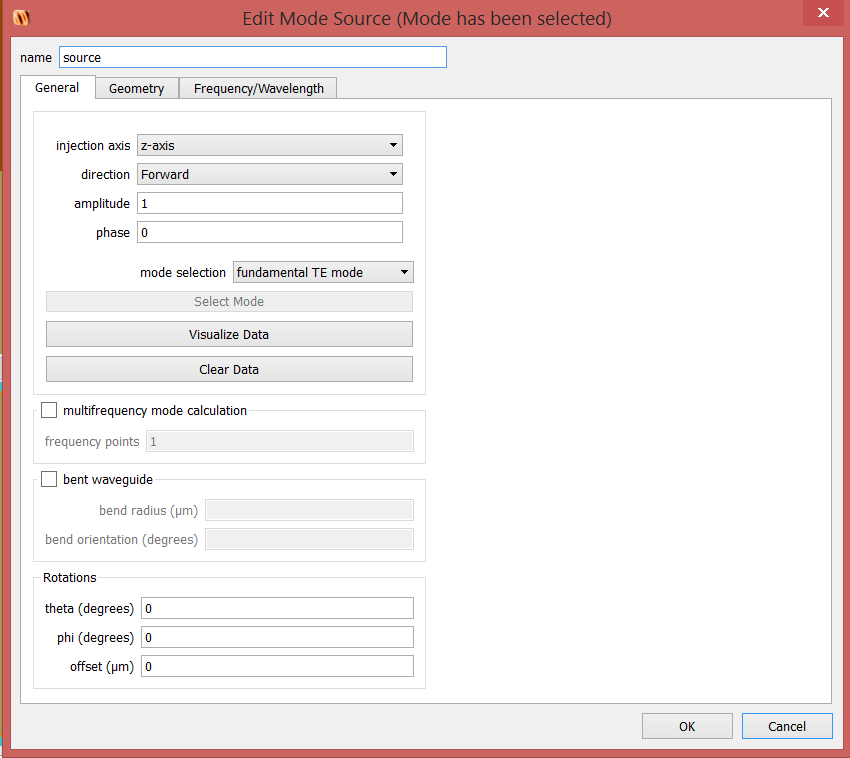 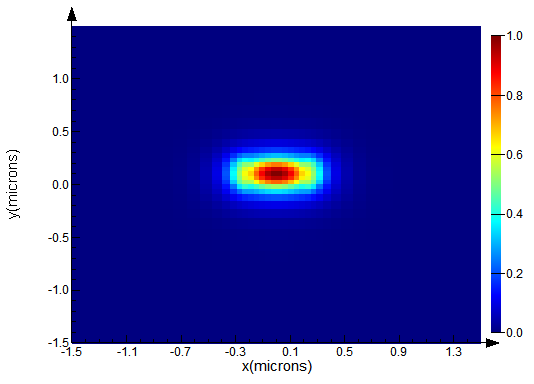 Mode source in FDTD
A movie monitor has already been added at the x = 0 plane so that we can see the wave propagate down the waveguide
Click Run
Movie monitor
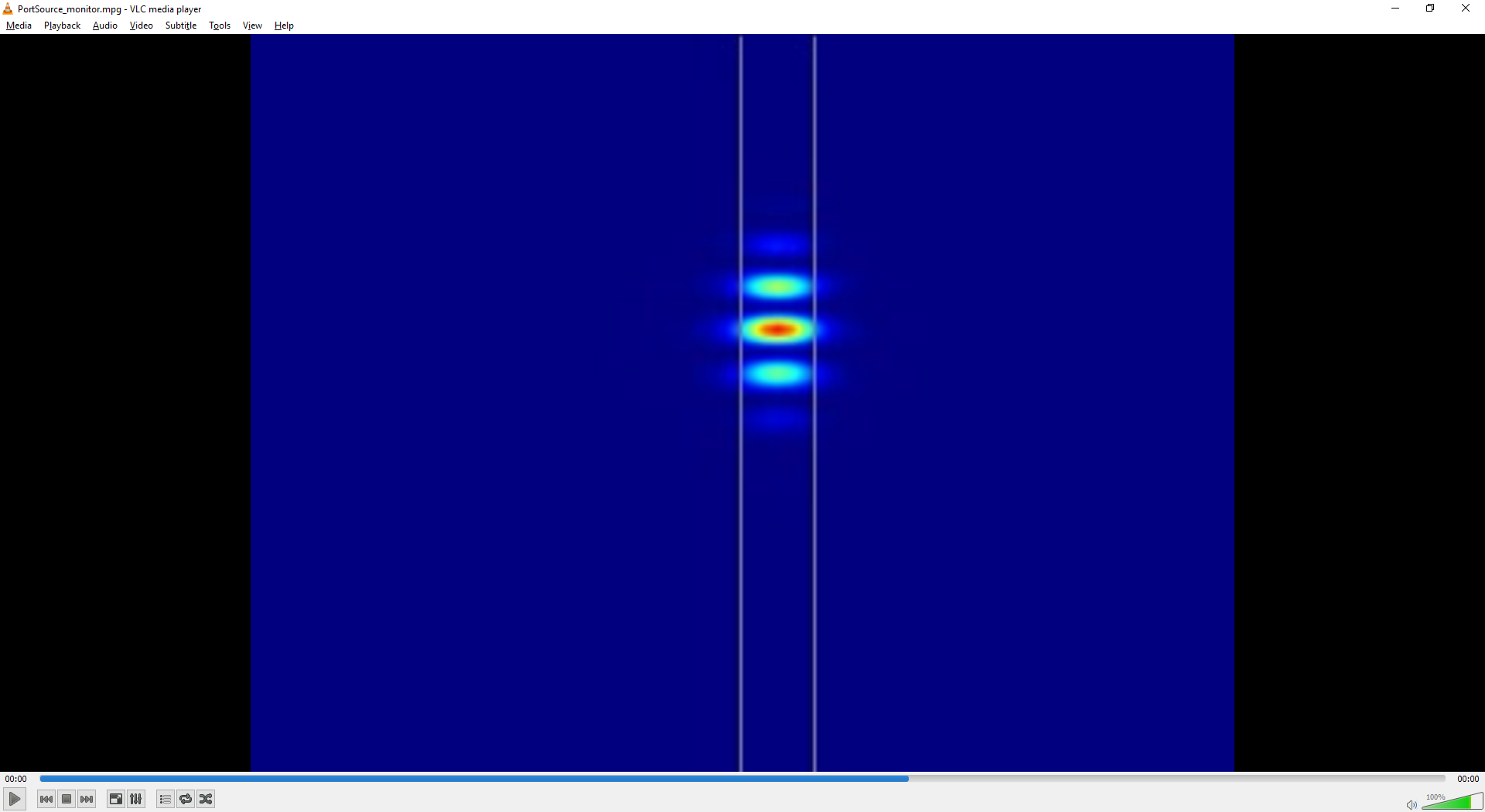 air
ridge
y
BOX
z
Limitation to port source
Caution should be used when applying port source
Port source mode is only calculated at the center frequency therefore there will be some mode mismatch (i.e. reflections) at other frequencies.
Keep this in mind if you are running a broadband simulation.